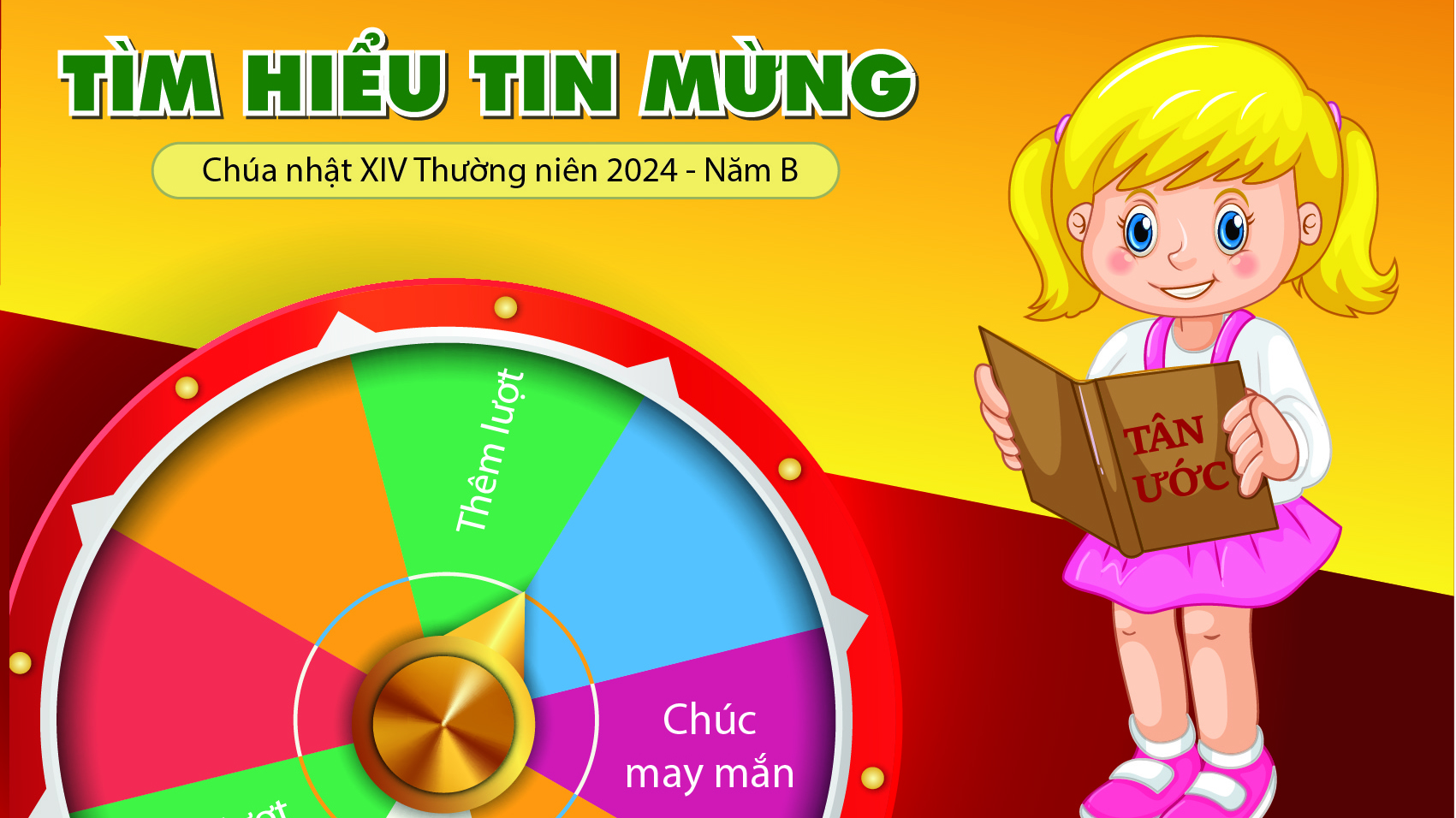 Vui học Kinh Thánh
MACCO 6, 1- 6
Kinh Thánh




NXB TÔN GIÁO
Tin mừng theo thánh Gio an
Kinh Thánh




NXB TÔN GIÁO
Tin Mừng theo thánh Mác-cô
6. 1 - 6
Kinh Thánh




NXB TÔN GIÁO
Đức Giê-su ra khỏi đó và đến nơi quê quán của Người, có các môn đệ đi theo.
Tin Mừng theo thánh Macco
6. 1 - 6
Kinh Thánh




NXB TÔN GIÁO
Tin Mừng theo thánh Macco
6. 1 - 6
Đức Giê-su ra khỏi đó và đến nơi quê quán của Người, có các môn đệ đi theo.
Đến ngày sa-bát, Người bắt đầu giảng dạy trong hội đường.
Kinh Thánh




NXB TÔN GIÁO
Nhiều người nghe rất đỗi ngạc nhiên. Họ nói : "Bởi đâu ông ta được như thế ?
Tin Mừng theo thánh Macco
6. 1 - 6
Nhiều người nghe rất đỗi ngạc nhiên. Họ nói : "Bởi đâu ông ta được như thế ?
Đến ngày sa-bát, Người bắt đầu giảng dạy trong hội đường.
Kinh Thánh




NXB TÔN GIÁO
Nhiều người nghe rất đỗi ngạc nhiên. Họ nói : "Bởi đâu ông ta được như thế ?
Tin Mừng theo thánh Macco
6. 1 - 6
Đức Giê-su ra khỏi đó và đến nơi quê quán của Người, có các môn đệ đi theo.
Ông ta không phải là bác thợ, con bà Ma-ri-a, và anh em của các ông Gia-cô-bê, Giô-xết, Giu-đa và Si-môn sao ?
Đến ngày sa-bát, Người bắt đầu giảng dạy trong hội đường.
Ông ta được khôn ngoan như vậy, nghĩa là làm sao ? Ông ta làm được những phép lạ như thế, nghĩa là gì ?
Nhiều người nghe rất đỗi ngạc nhiên. Họ nói : "Bởi đâu ông ta được như thế ?
Kinh Thánh




NXB TÔN GIÁO
Nhiều người nghe rất đỗi ngạc nhiên. Họ nói : "Bởi đâu ông ta được như thế ?
Tin Mừng theo thánh Macco
6. 1 - 6
Đức Giê-su ra khỏi đó và đến nơi quê quán của Người, có các môn đệ đi theo.
Ông ta không phải là bác thợ, con bà Ma-ri-a, và anh em của các ông Gia-cô-bê, Giô-xết, Giu-đa và Si-môn sao ?
Đến ngày sa-bát, Người bắt đầu giảng dạy trong hội đường.
Ông ta được khôn ngoan như vậy, nghĩa là làm sao ? Ông ta làm được những phép lạ như thế, nghĩa là gì ?
Kinh Thánh




NXB TÔN GIÁO
Tin Mừng theo thánh Macco
6. 1 - 6
Đức Giê-su ra khỏi đó và đến nơi quê quán của Người, có các môn đệ đi theo.
Chị em của ông không phải là bà con lối xóm với chúng ta sao ?"Và họ vấp ngã vì Người.
Đến ngày sa-bát, Người bắt đầu giảng dạy trong hội đường.
Nhiều người nghe rất đỗi ngạc nhiên. Họ nói : "Bởi đâu ông ta được như thế
Ông ta được khôn ngoan như vậy, nghĩa là làm sao ? Ông ta làm được những phép lạ như thế, nghĩa là gì ?
Ông ta không phải là bác thợ, con bà Ma-ri-a, và anh em của các ông Gia-cô-bê, Giô-xết, Giu-đa và Si-môn sao ?
Kinh Thánh




NXB TÔN GIÁO
Tin Mừng theo thánh Macco
6. 1 - 6
Đức Giê-su ra khỏi đó và đến nơi quê quán của Người, có các môn đệ đi theo.
Đức Giê-su bảo họ: "Ngôn sứ có bị rẻ rúng, thì cũng chỉ là ở chính quê hương mình,
Đến ngày sa-bát, Người bắt đầu giảng dạy trong hội đường.
Nhiều người nghe rất đỗi ngạc nhiên. Họ nói : "Bởi đâu ông ta được như thế
Ông ta được khôn ngoan như vậy, nghĩa là làm sao ? Ông ta làm được những phép lạ như thế, nghĩa là gì ?
Ông ta không phải là bác thợ, con bà Ma-ri-a, và anh em của các ông Gia-cô-bê, Giô-xết, Giu-đa và Si-môn sao ?
Chị em của ông không phải là bà con lối xóm với chúng ta sao ?"Và họ vấp ngã vì Người.
Kinh Thánh




NXB TÔN GIÁO
Tin Mừng theo thánh Macco
6. 1 - 6
Đức Giê-su ra khỏi đó và đến nơi quê quán của Người, có các môn đệ đi theo.
hay giữa đám bà con thân thuộc, và trong gia đình mình mà thôi."Người đã không thể làm được phép lạ nào tại đó ;
Đến ngày sa-bát, Người bắt đầu giảng dạy trong hội đường.
Nhiều người nghe rất đỗi ngạc nhiên. Họ nói : "Bởi đâu ông ta được như thế
Ông ta được khôn ngoan như vậy, nghĩa là làm sao ? Ông ta làm được những phép lạ như thế, nghĩa là gì ?
Ông ta không phải là bác thợ, con bà Ma-ri-a, và anh em của các ông Gia-cô-bê, Giô-xết, Giu-đa và Si-môn sao ?
Chị em của ông không phải là bà con lối xóm với chúng ta sao ?"Và họ vấp ngã vì Người.
Đức Giê-su bảo họ : "Ngôn sứ có bị rẻ rúng, thì cũng chỉ là ở chính quê hương mình, hay giữa đám bà con
Kinh Thánh




NXB TÔN GIÁO
Tin Mừng theo thánh Macco
6. 1 - 6
Đức Giê-su ra khỏi đó và đến nơi quê quán của Người, có các môn đệ đi theo.
Người chỉ đặt tay trên một vài bệnh nhân và chữa lành họ.  Người lấy làm lạ vì họ không tin. Rồi Người đi các làng chung quanh mà giảng dạy.
Đến ngày sa-bát, Người bắt đầu giảng dạy trong hội đường.
Nhiều người nghe rất đỗi ngạc nhiên. Họ nói : "Bởi đâu ông ta được như thế
Ông ta được khôn ngoan như vậy, nghĩa là làm sao ? Ông ta làm được những phép lạ như thế, nghĩa là gì ?
Ông ta không phải là bác thợ, con bà Ma-ri-a, và anh em của các ông Gia-cô-bê, Giô-xết, Giu-đa và Si-môn sao ?
Chị em của ông không phải là bà con lối xóm với chúng ta sao ?"Và họ vấp ngã vì Người.
Đức Giê-su bảo họ : "Ngôn sứ có bị rẻ rúng, thì cũng chỉ là ở chính quê hương mình, hay giữa đám bà con
thân thuộc, và trong gia đình mình mà thôi."Người đã không thể làm được phép lạ nào tại đó ;
Kinh Thánh




NXB TÔN GIÁO
Nhiều người nghe rất đỗi ngạc nhiên. Họ nói : "Bởi đâu ông ta được như thế ?
Tin Mừng theo thánh Macco
6. 1 - 6
Đức Giê-su ra khỏi đó và đến nơi quê quán của Người, có các môn đệ đi theo.
Đó là lời Chúa
Đến ngày sa-bát, Người bắt đầu giảng dạy trong hội đường.
Nhiều người nghe rất đỗi ngạc nhiên. Họ nói : "Bởi đâu ông ta được như thế
Ông ta được khôn ngoan như vậy, nghĩa là làm sao ? Ông ta làm được những phép lạ như thế, nghĩa là gì ?
Ông ta không phải là bác thợ, con bà Ma-ri-a, và anh em của các ông Gia-cô-bê, Giô-xết, Giu-đa và Si-môn sao ?
Chị em của ông không phải là bà con lối xóm với chúng ta sao ?"Và họ vấp ngã vì Người.
Đức Giê-su bảo họ : "Ngôn sứ có bị rẻ rúng, thì cũng chỉ là ở chính quê hương mình, hay giữa đám bà con
thân thuộc, và trong gia đình mình mà thôi."Người đã không thể làm được phép lạ nào tại đó ;
Người chỉ đặt tay trên một vài bệnh nhân và chữa lành họ.  Người lấy làm lạ vì họ không tin. Rồi Người đi các làng chung quanh mà giảng dạy.
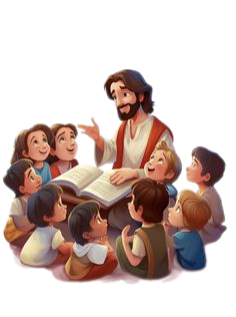 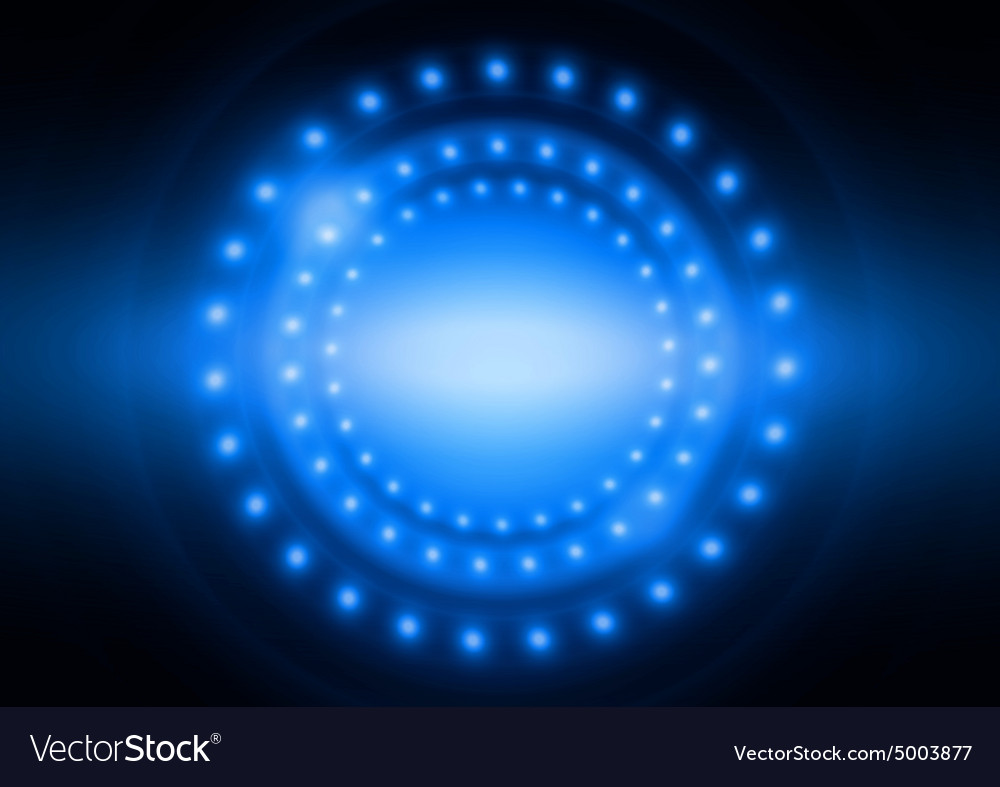 9
8
7
6
5
4
3
2
1
0
9
8
7
6
5
4
3
2
1
0
9
8
7
6
5
4
3
2
1
0
9
8
7
6
5
4
3
2
1
0
ĐỘI 2
ĐỘI 1
Câu 4
Thêm lượt
Câu 3
Câu 5
1
2
3
Câu 2
Phần thưởng
4
5
6
Mất lượt
Câu 6
May mắn
Câu 7
7
Câu 1
Nhân đôi
1.	Hôm nay Chúa Giêsu và các môn đệ đi đâu?
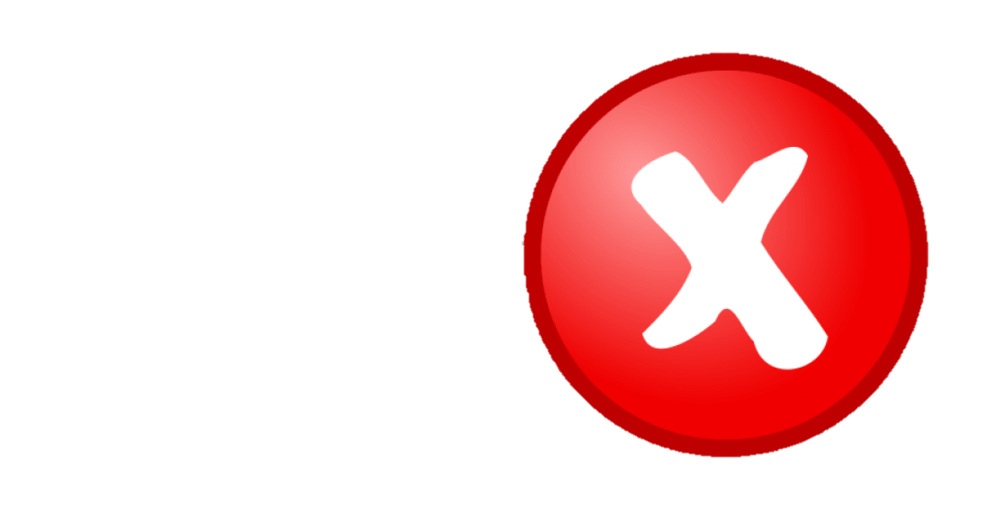 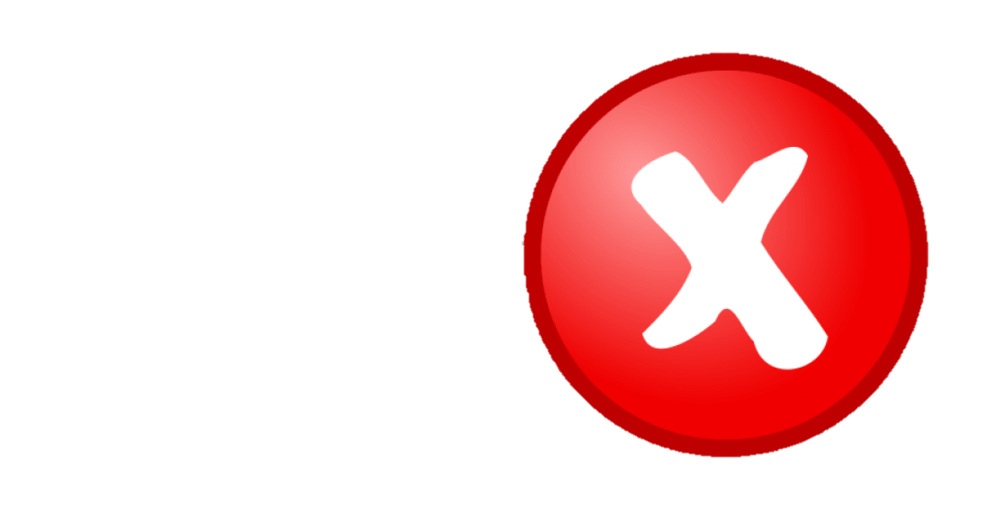 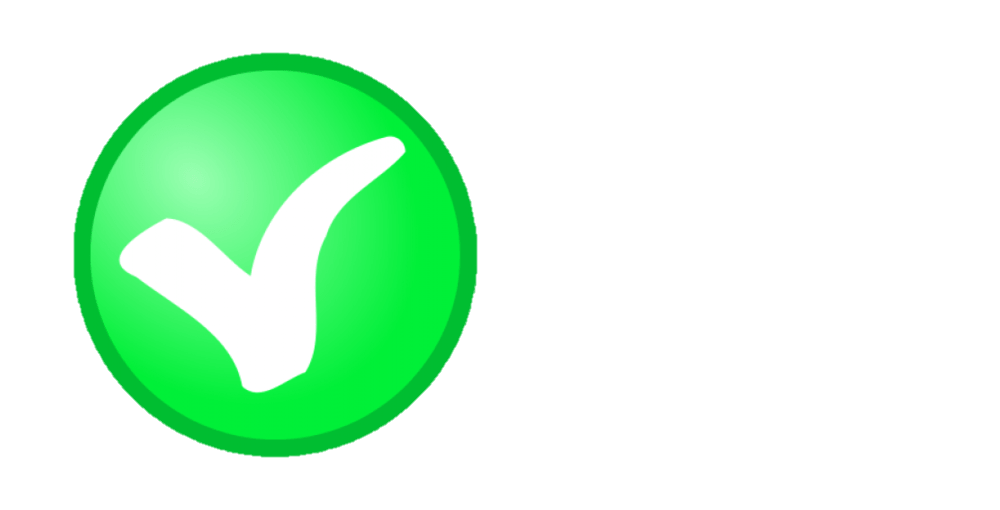 Đi caphacnaum
Lên Giêrusalem
Trở về quê
2.	Vào ngày Sabat Chúa Giêsu vào trong hội đường để làm gì?
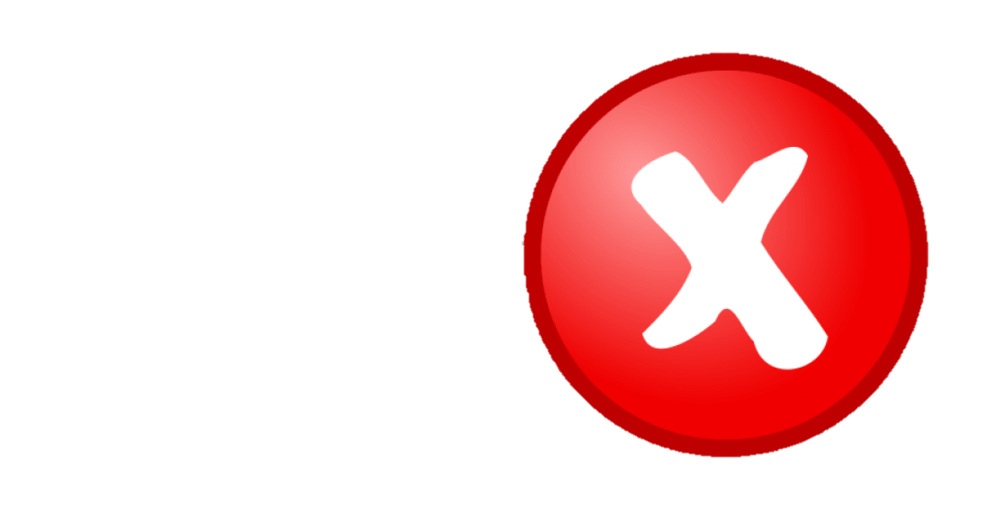 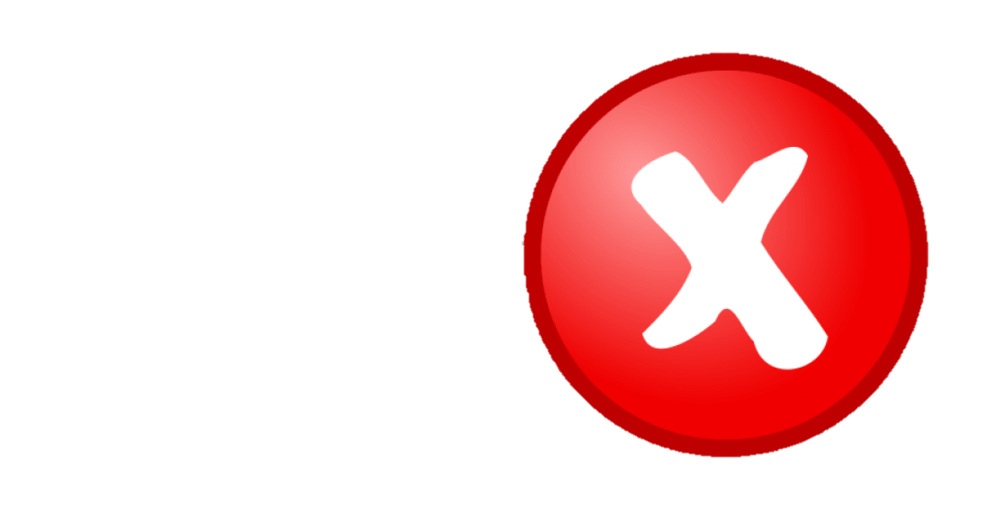 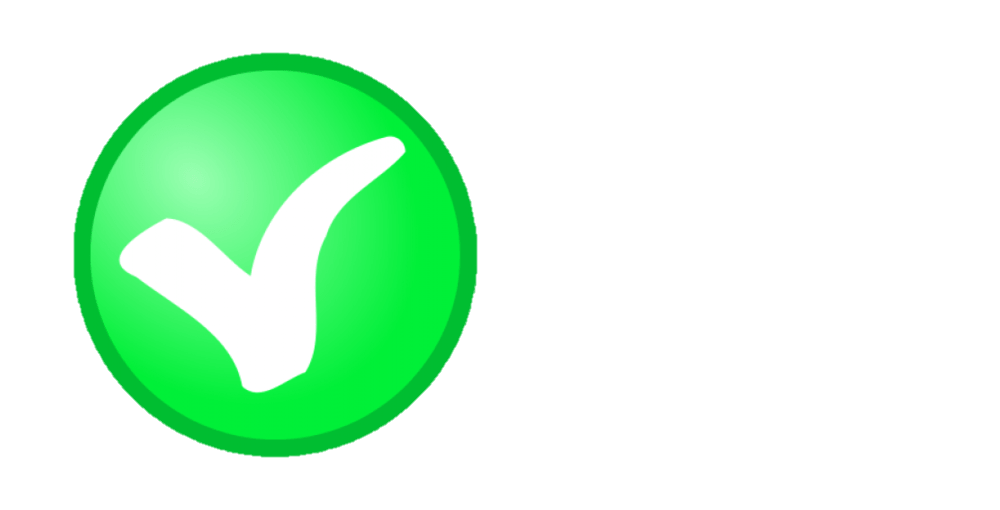 Giảng dạy
Đi chữa bệnh
Thanh tẩy đền thờ
3.	Thái độ của những người nghe Chúa Giêsu giảng như thế nào?
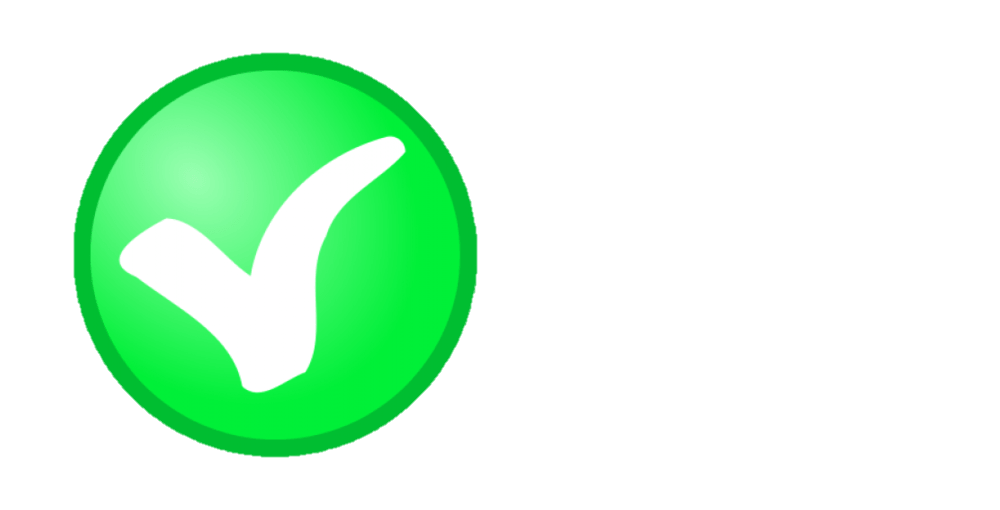 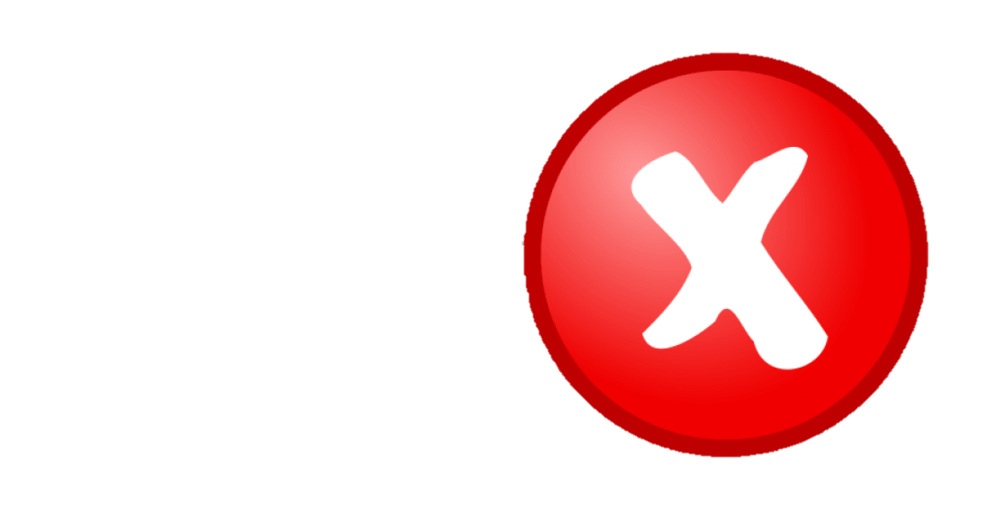 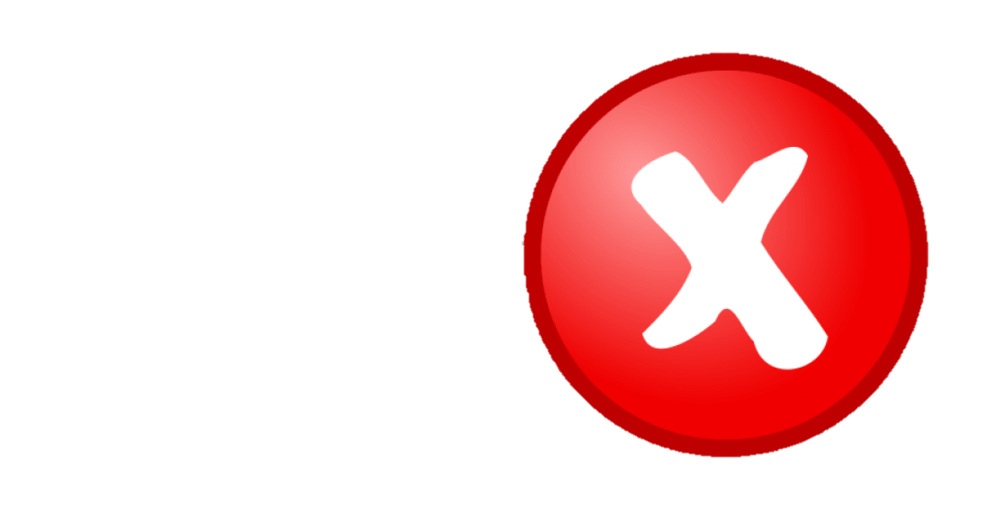 Bực tức - khó chịu
Ngạc nhiên
Sợ hãi
4.	Điền vào chỗ trống: "Ngôn sứ có bị rẻ rúng, thì cũng chỉ là ở … mình, hay giữa đám bà con thân thuộc, và trong gia đình mình mà thôi."?
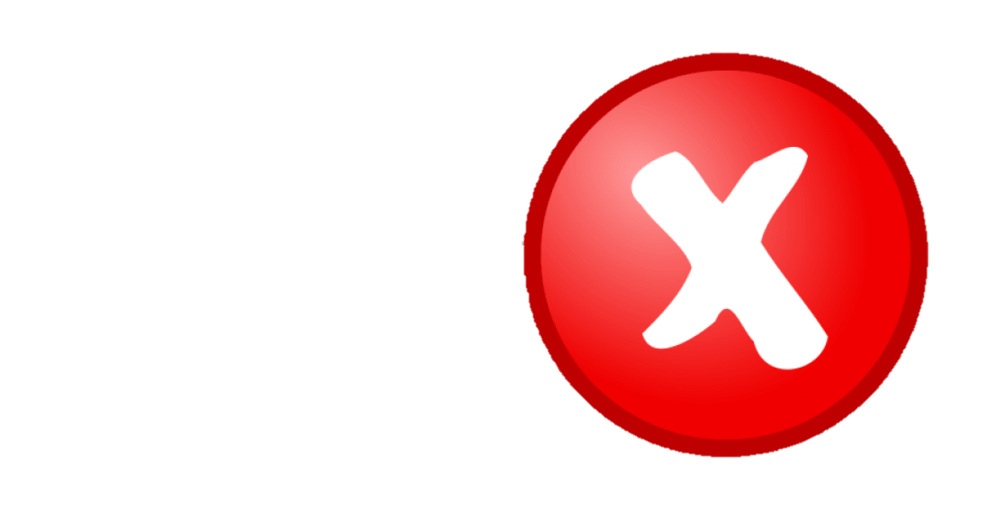 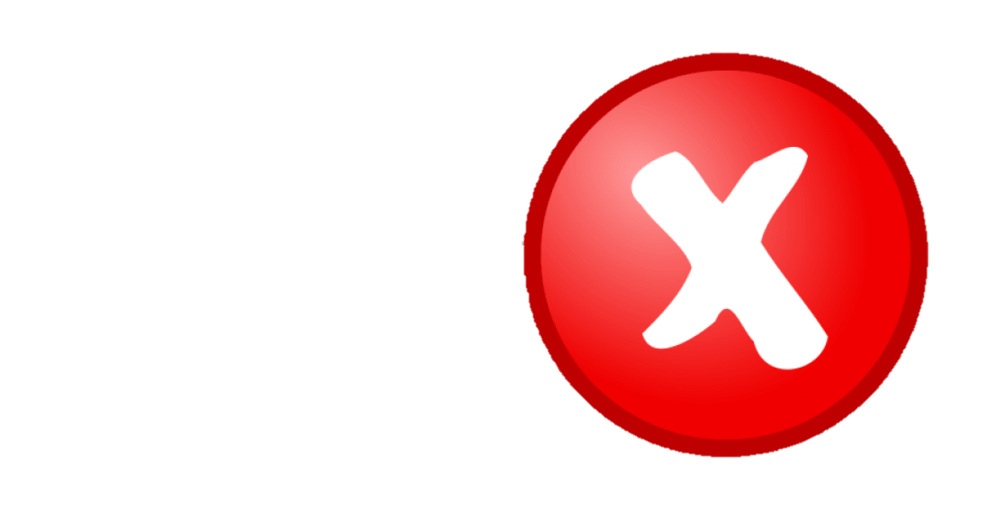 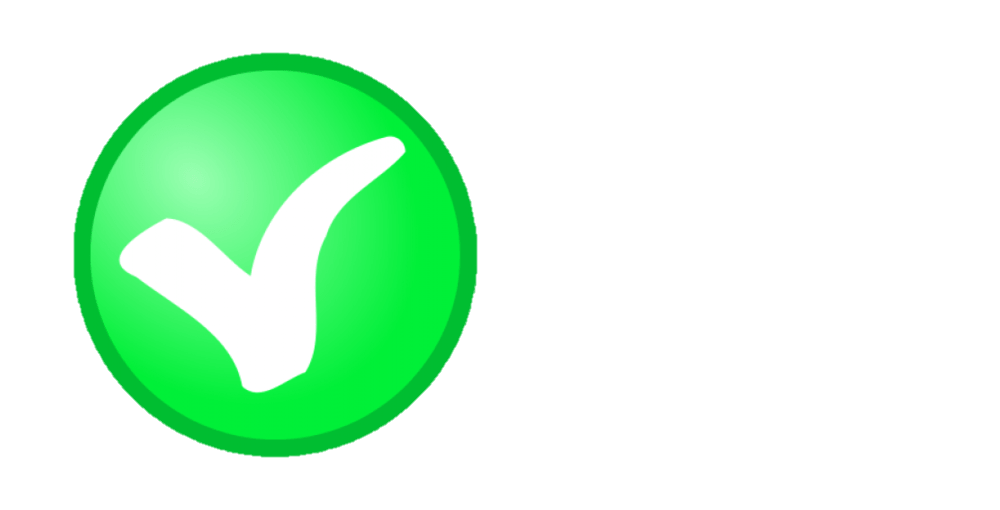 Ngoài thành
Chính quê hương
Đất lạ
5.	Chúa Giêsu có làm được phép lạ nào tại quê hương của mình không?
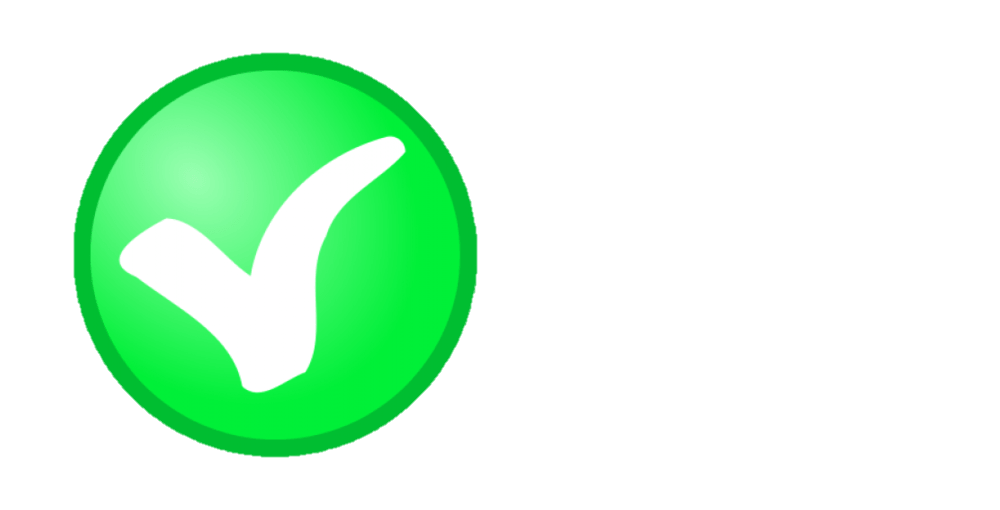 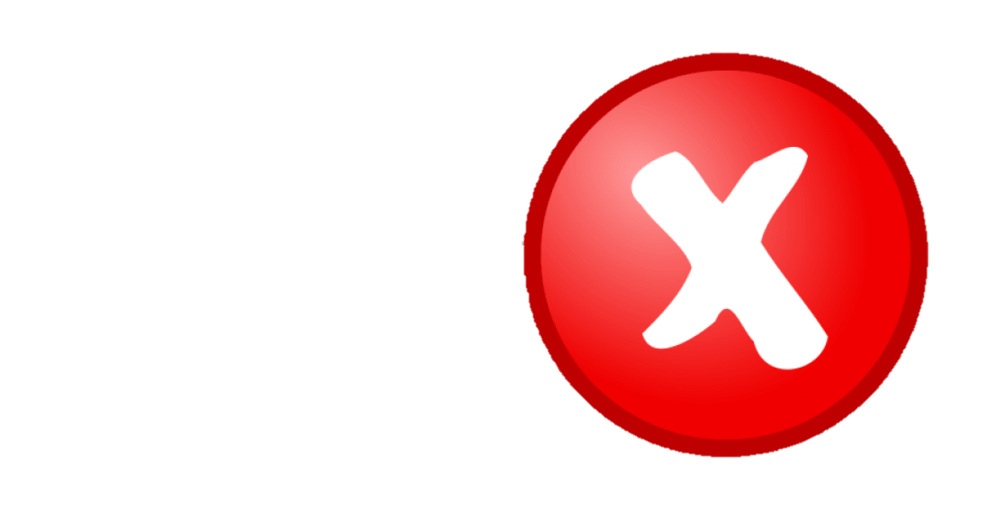 không
có
6.	Tại sao Chúa Giêsu không làm được phép lạ tại chính quê hương của mình?
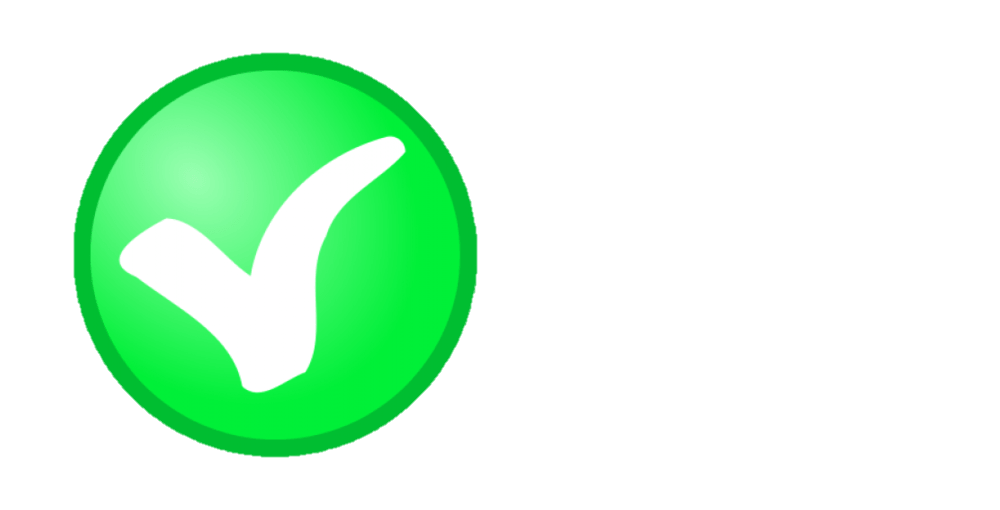 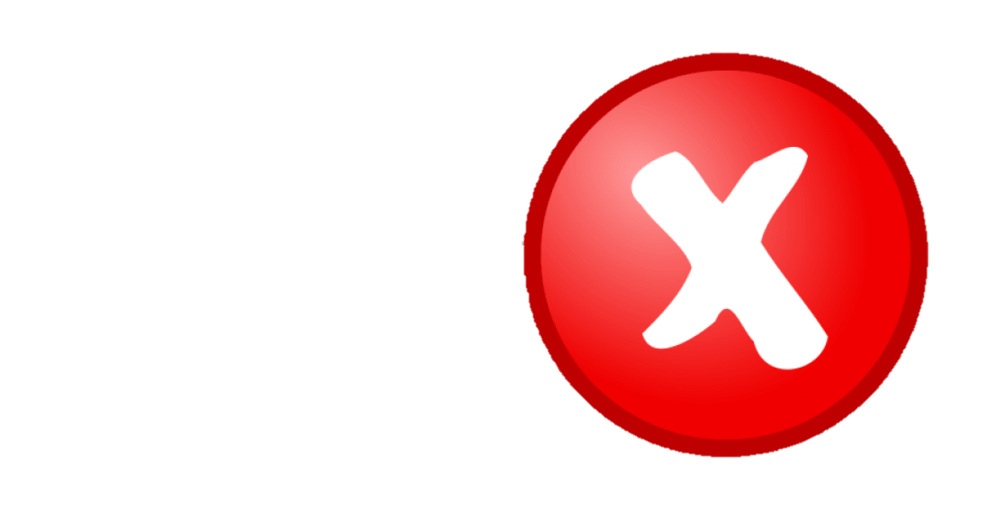 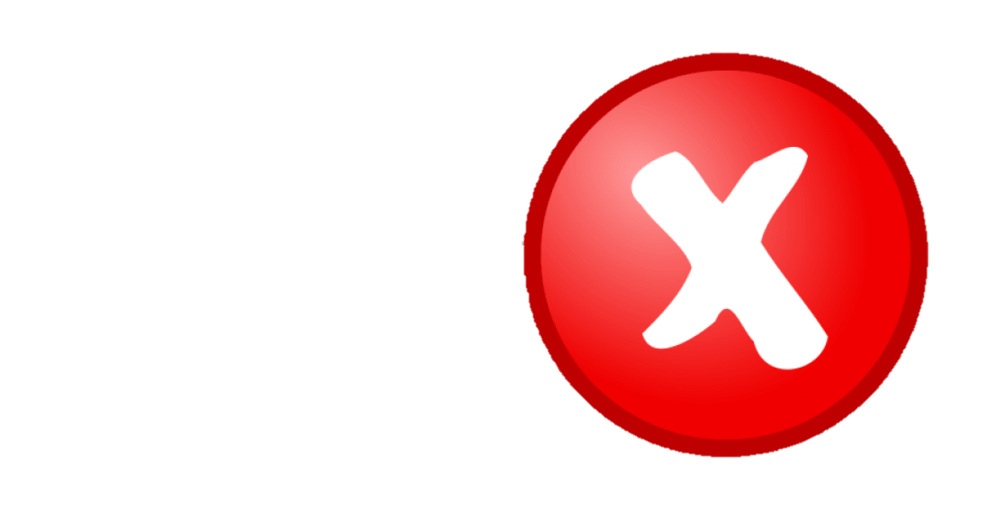 Vì họ không tin
Dân cứng đầu
Cứng lòng tin
7.	Đức Giêsu đã rời quê hương mình để đi đâu?
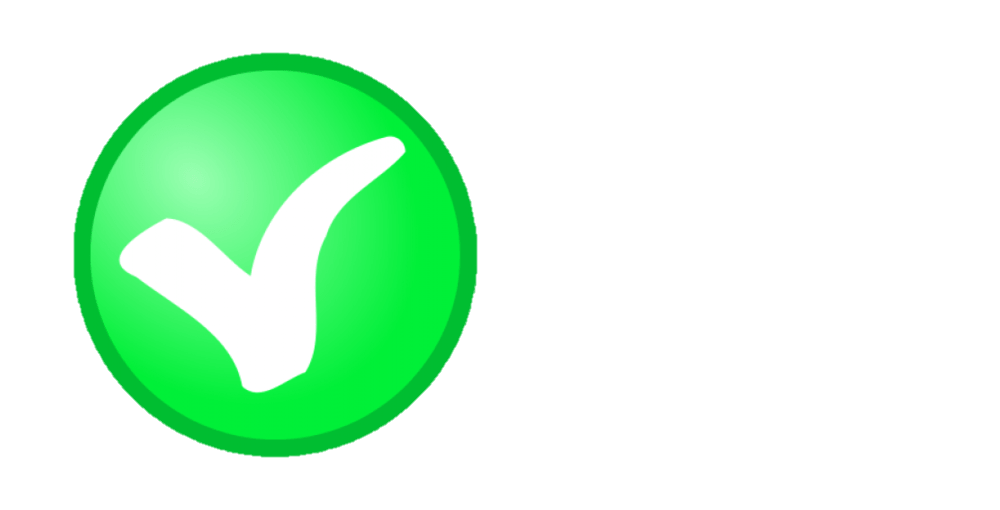 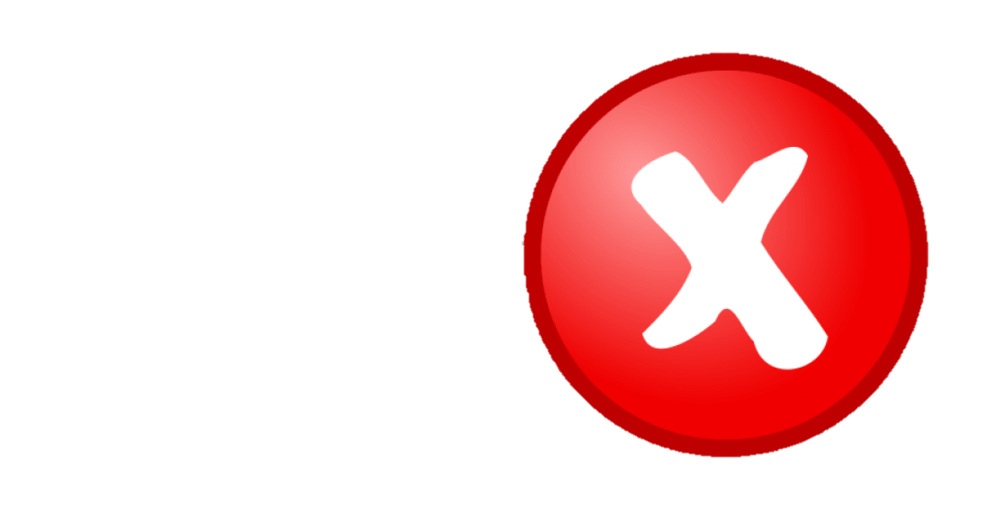 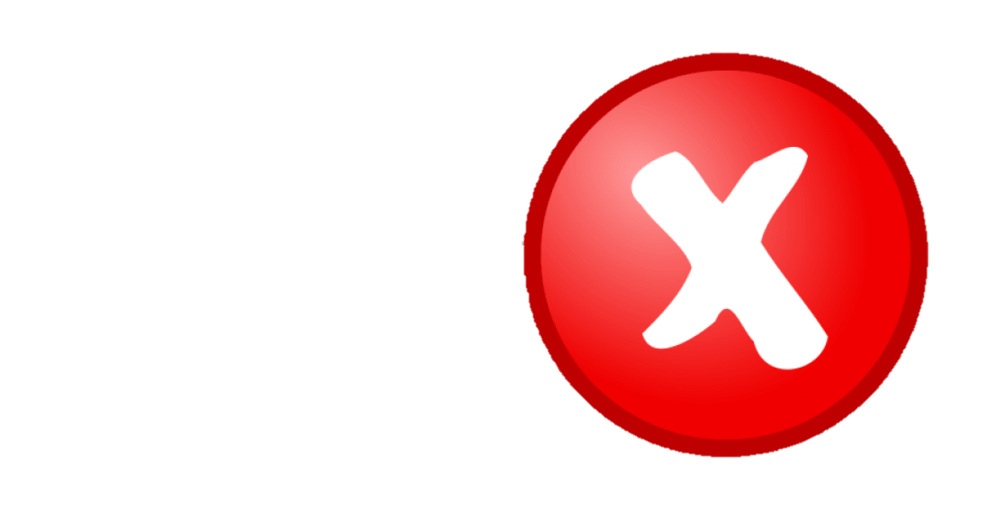 Các làng chung quanh
Đi lên núi một mình
Ra bãi biển
THANK 

YOU